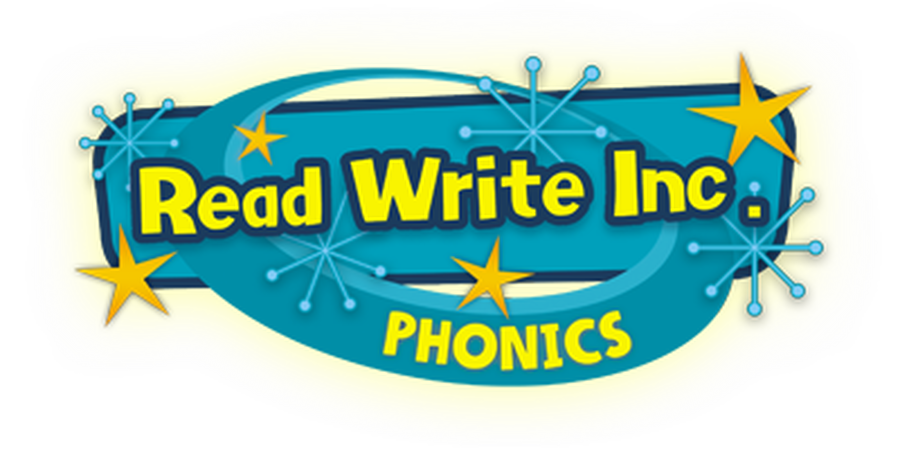 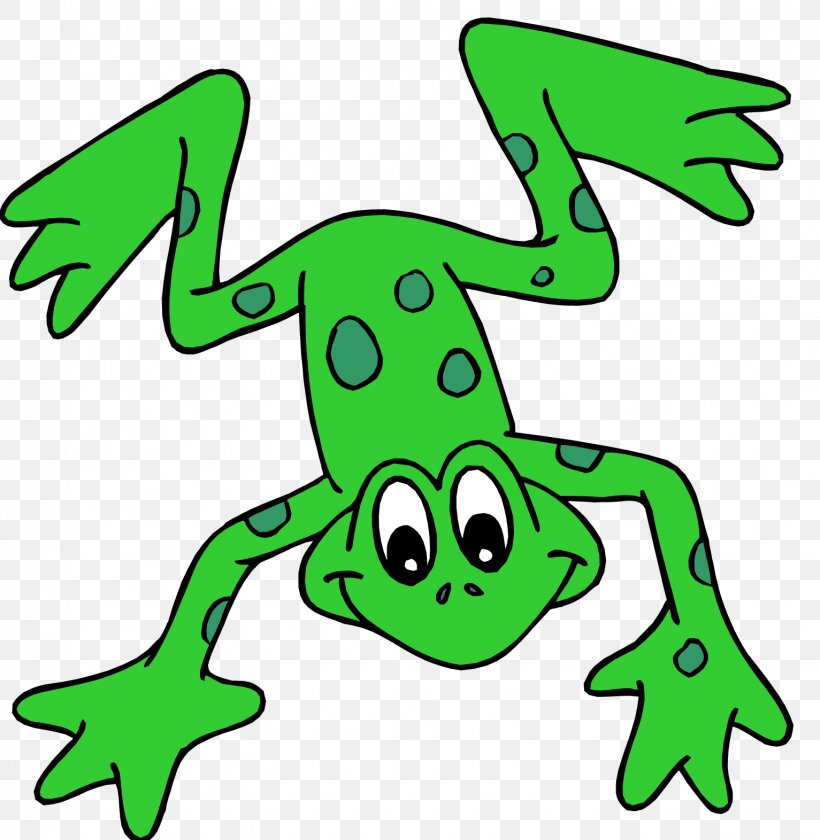 EYFS Literacy
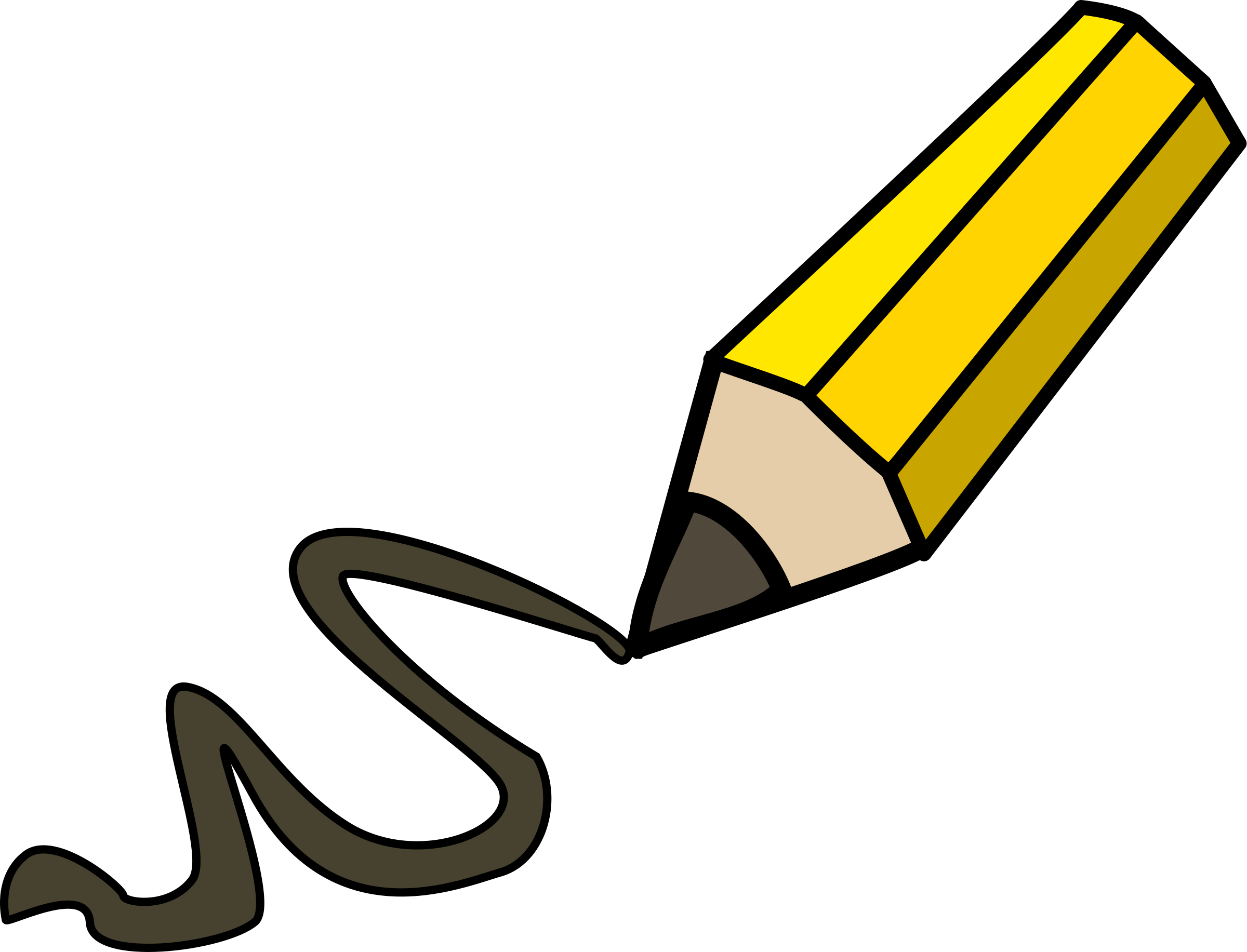 Week 3
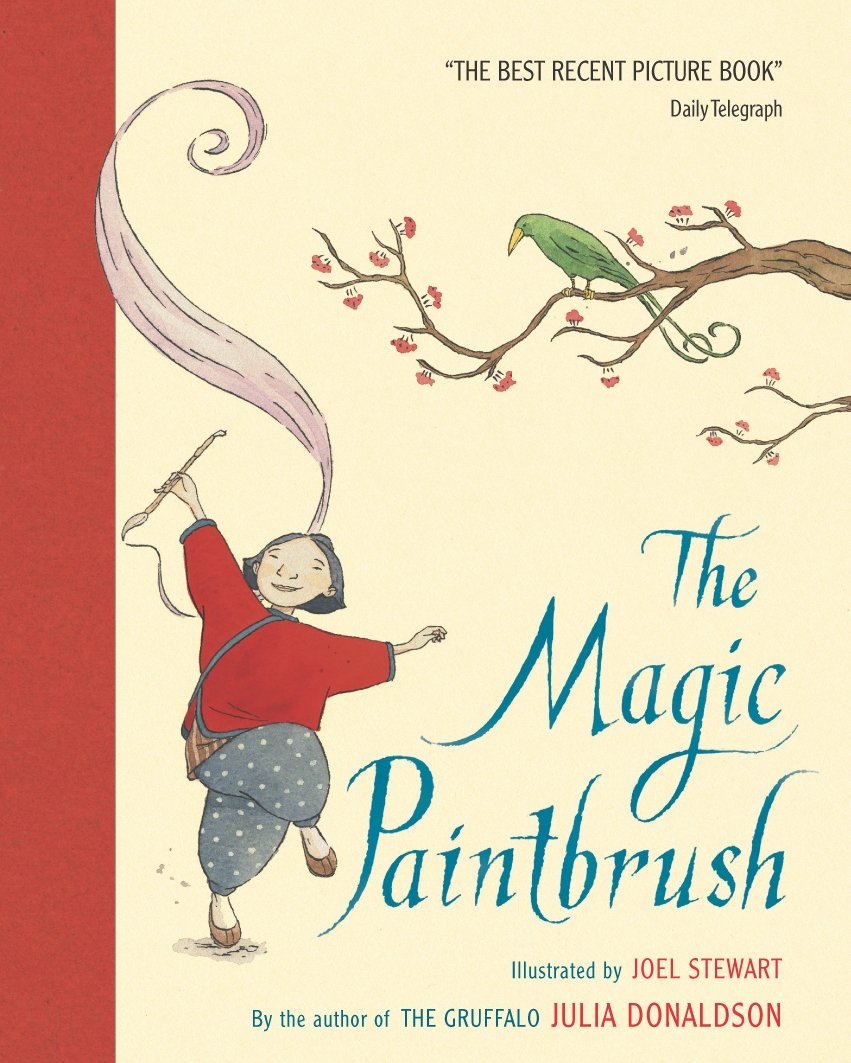 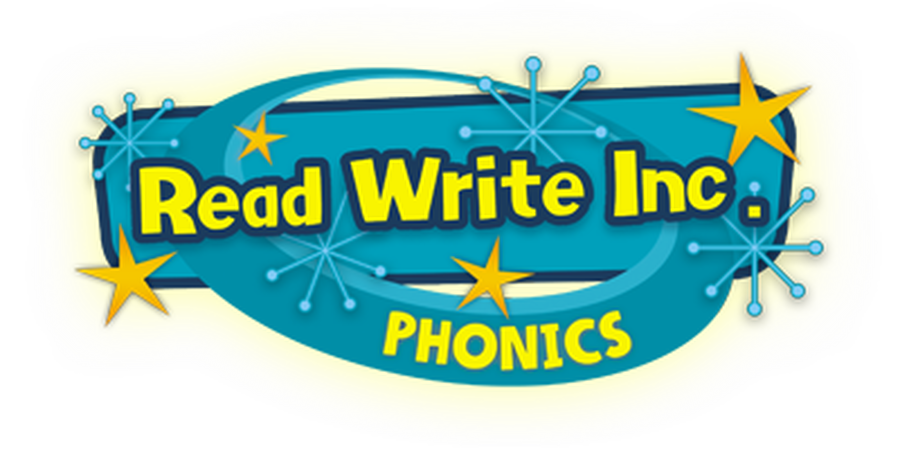 Phonics
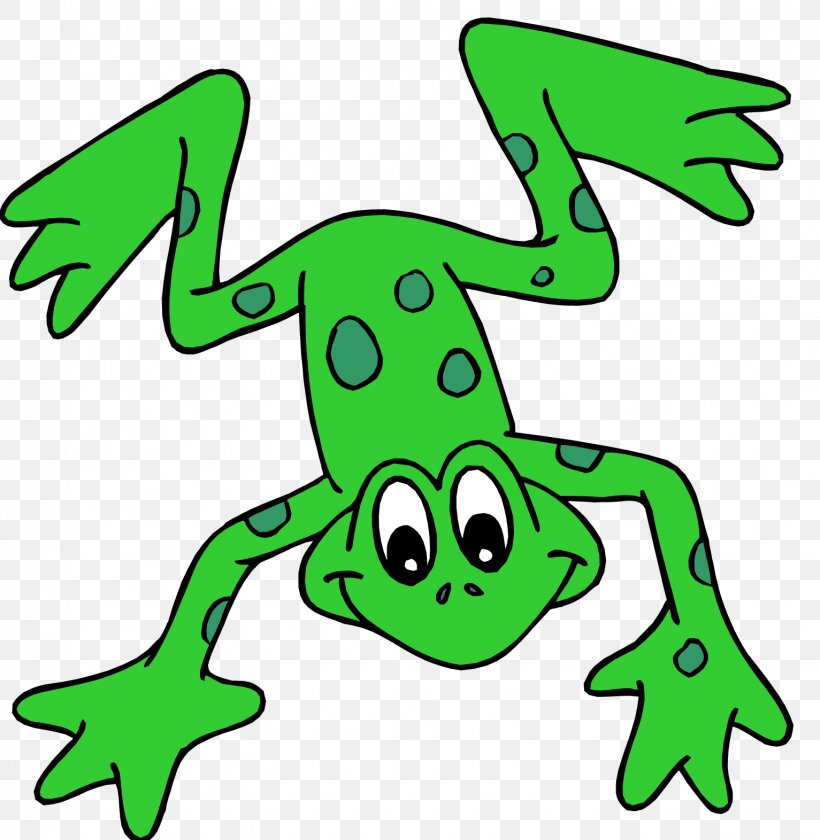 Session 4
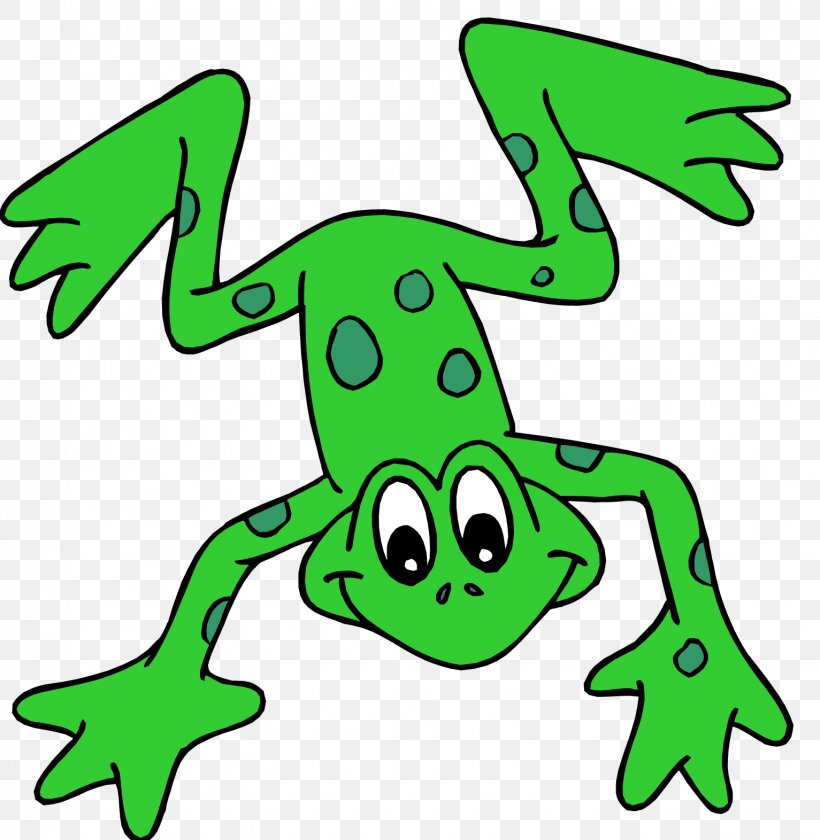 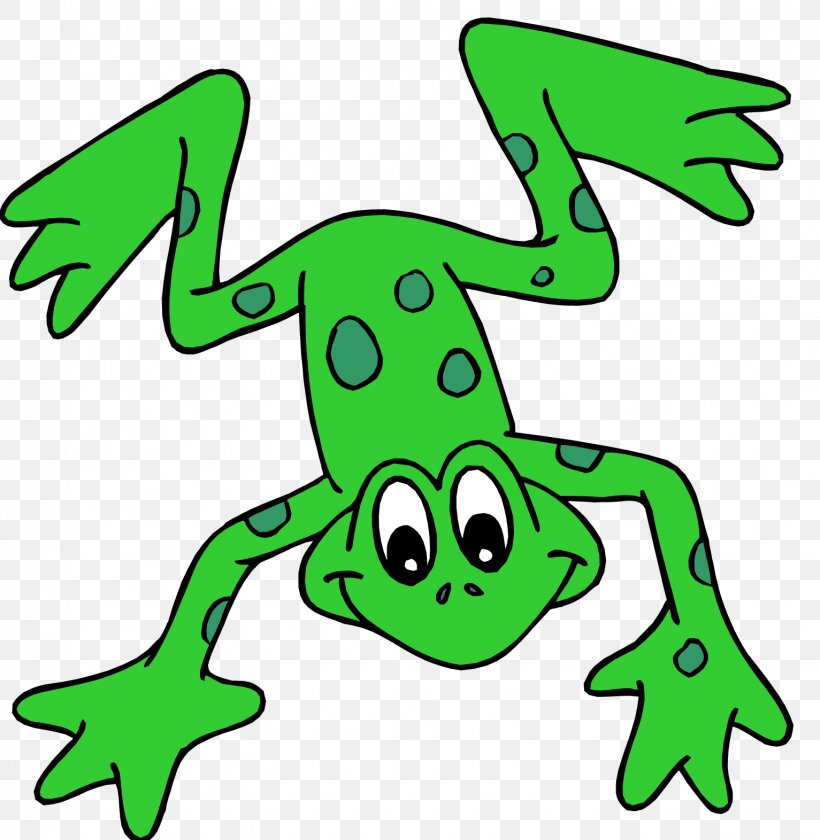 Phonics- Speedy Sounds
Click on the orange square to begin.

Each letter will appear and disappear each time you click.

How fast can you read each sound?
j
th
sh
a
ch
l
w
e
b
n
p
u
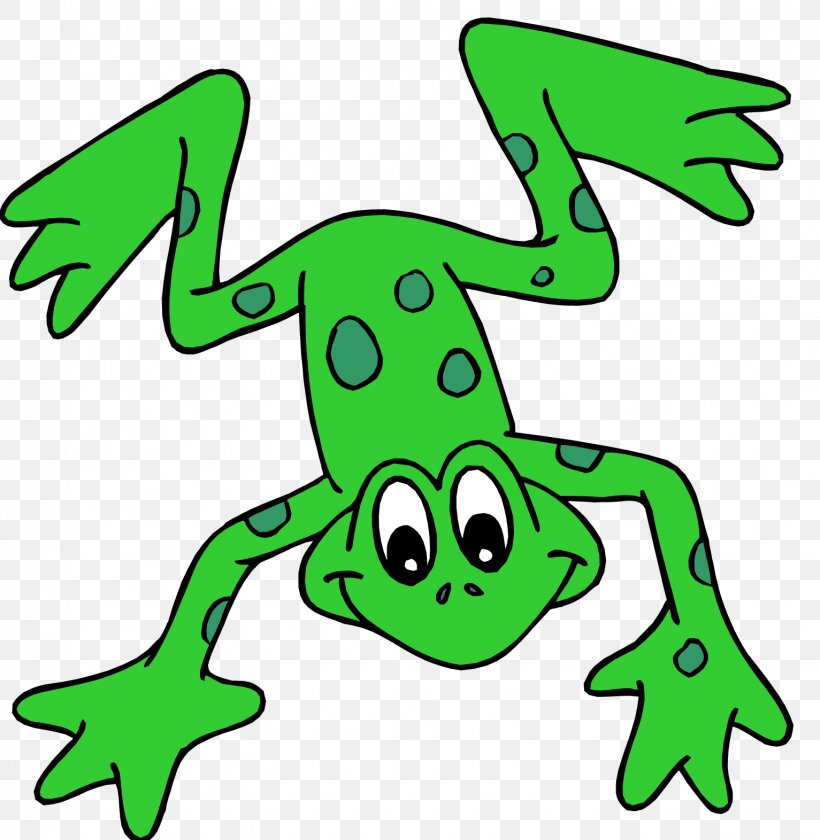 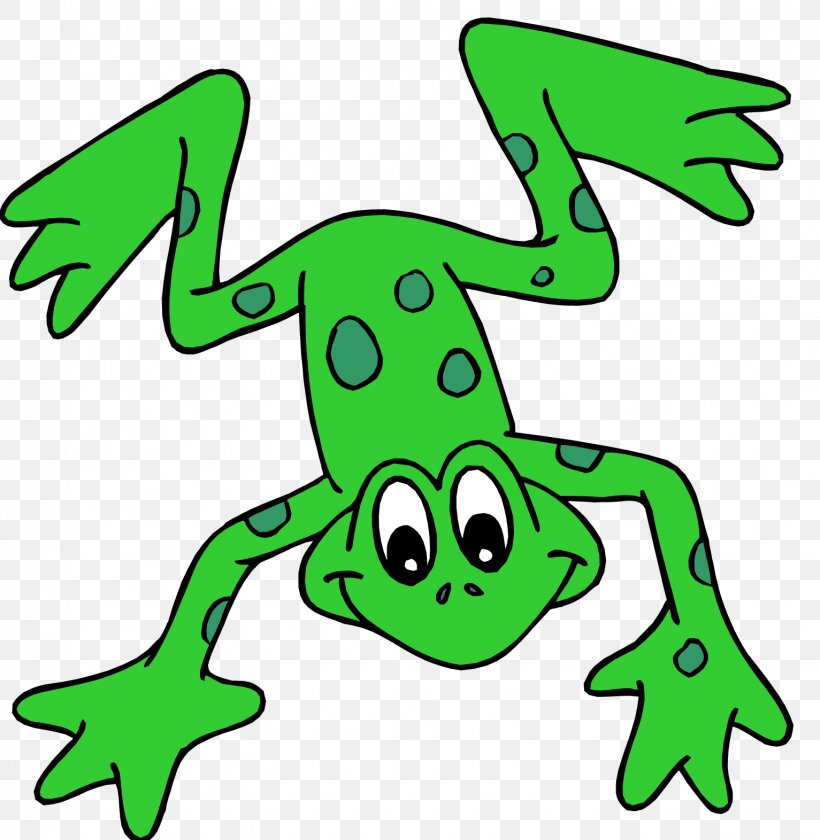 Phonics- Fred Talk
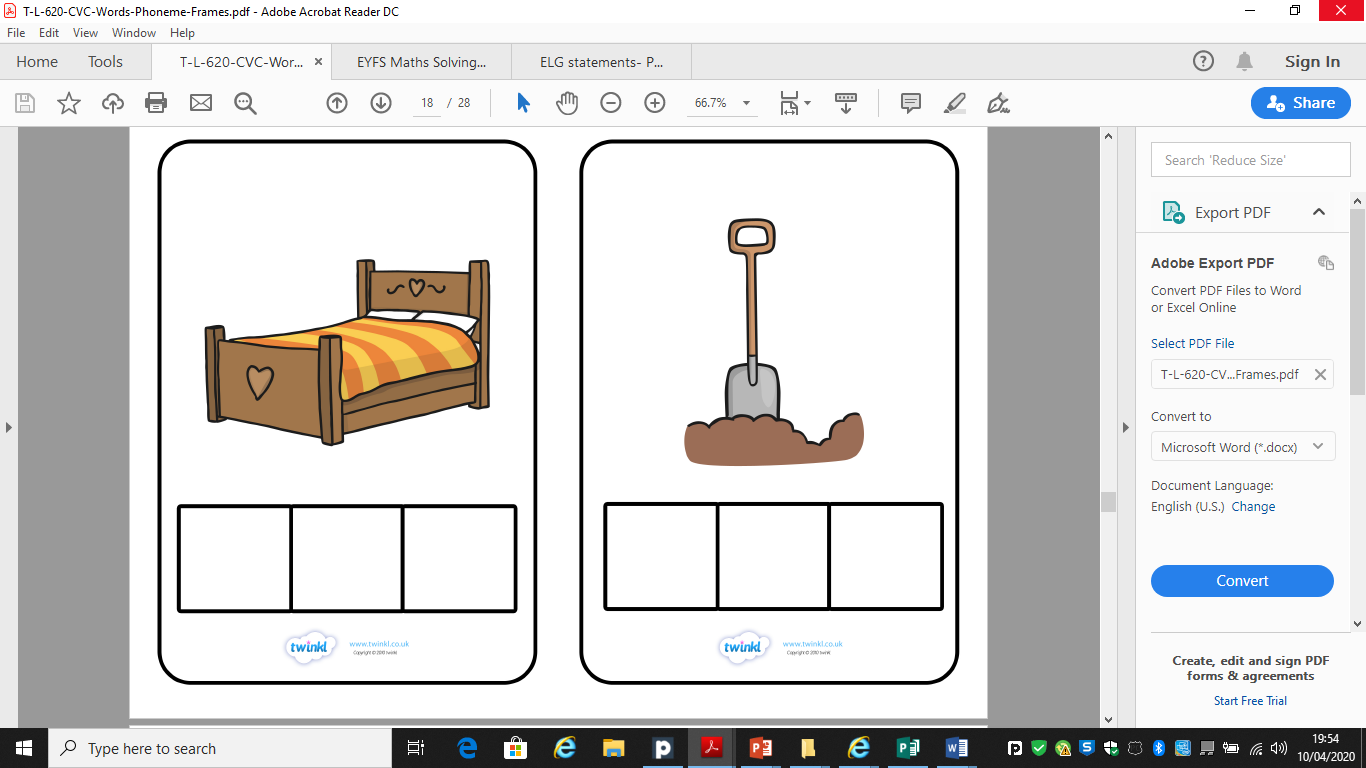 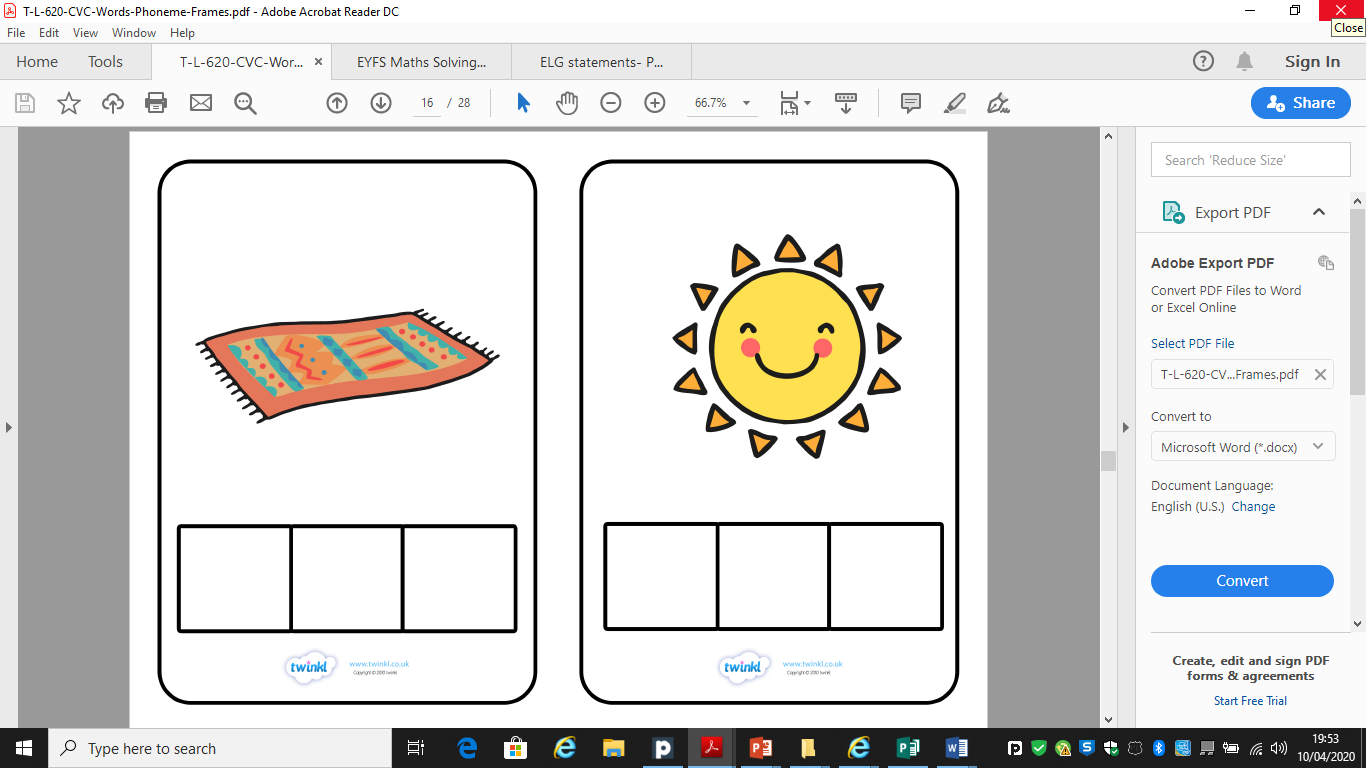 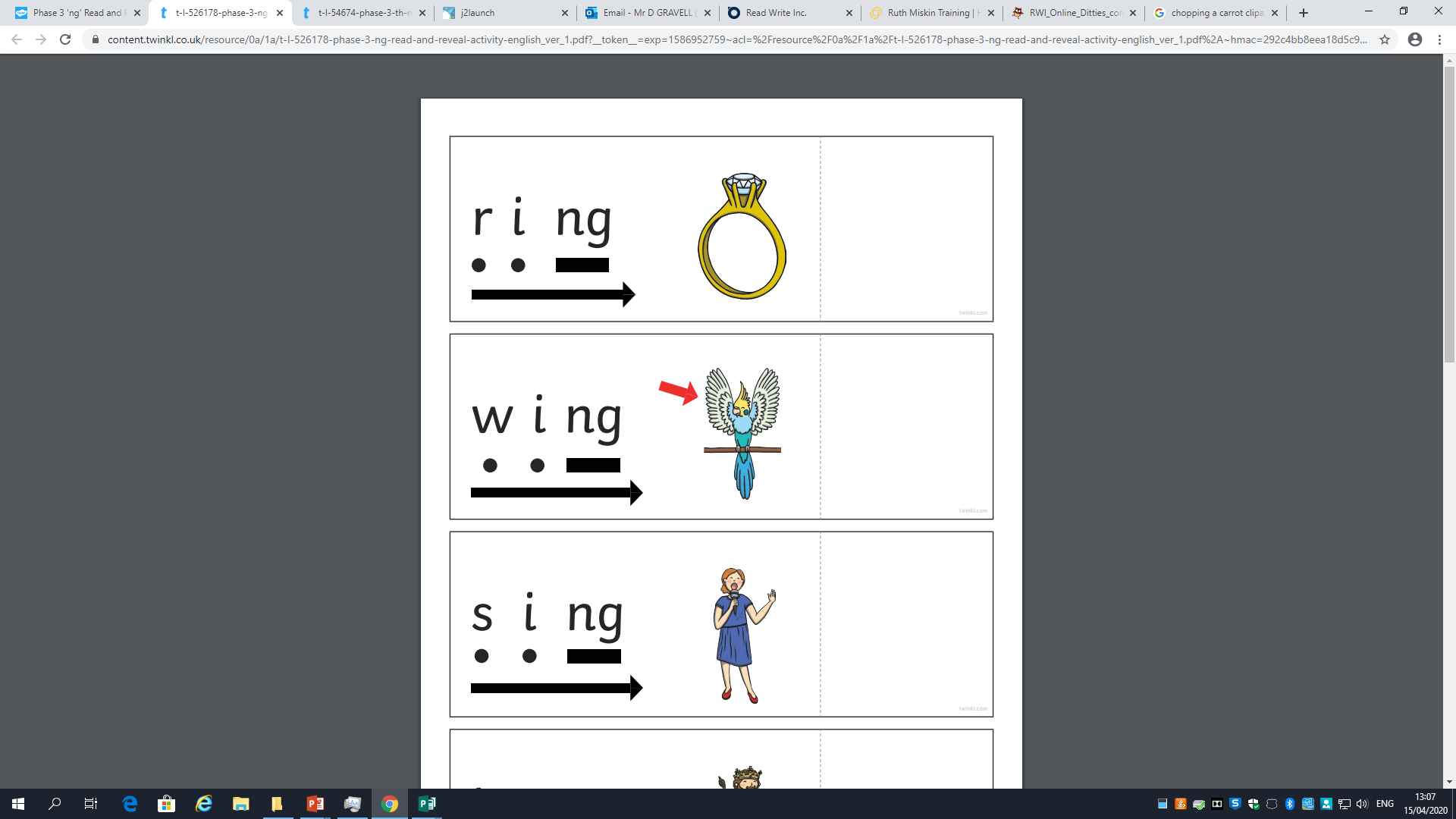 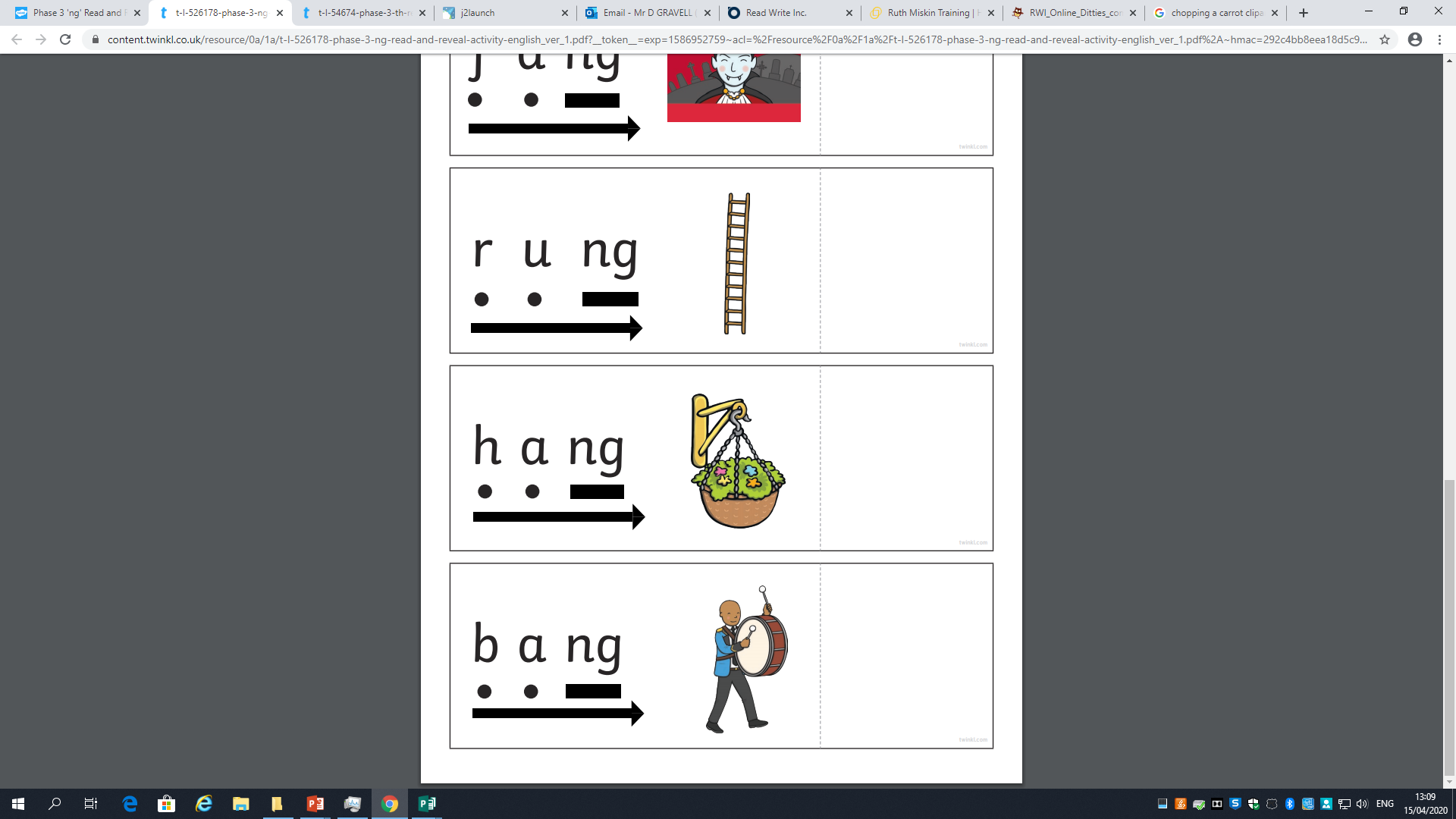 r
i
ng
b
a
ng
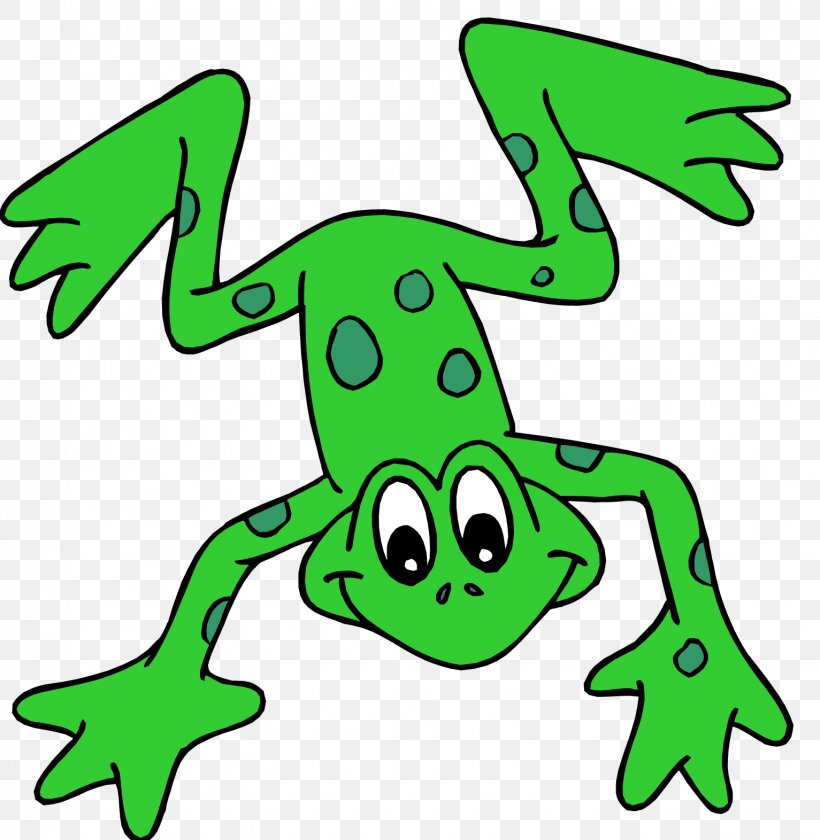 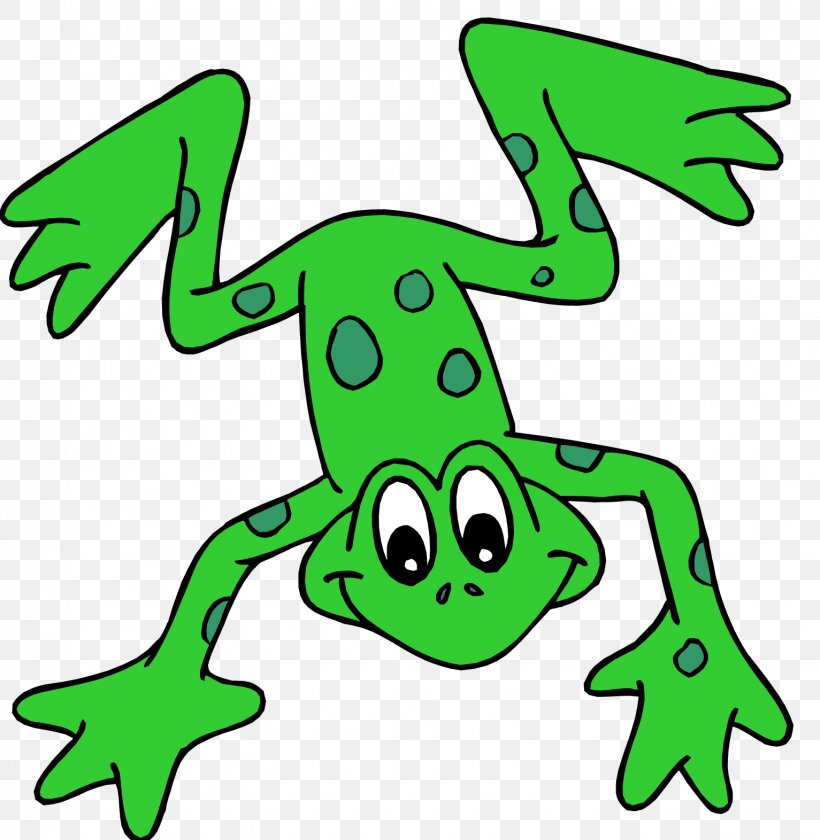 Phonics- Fred Talk
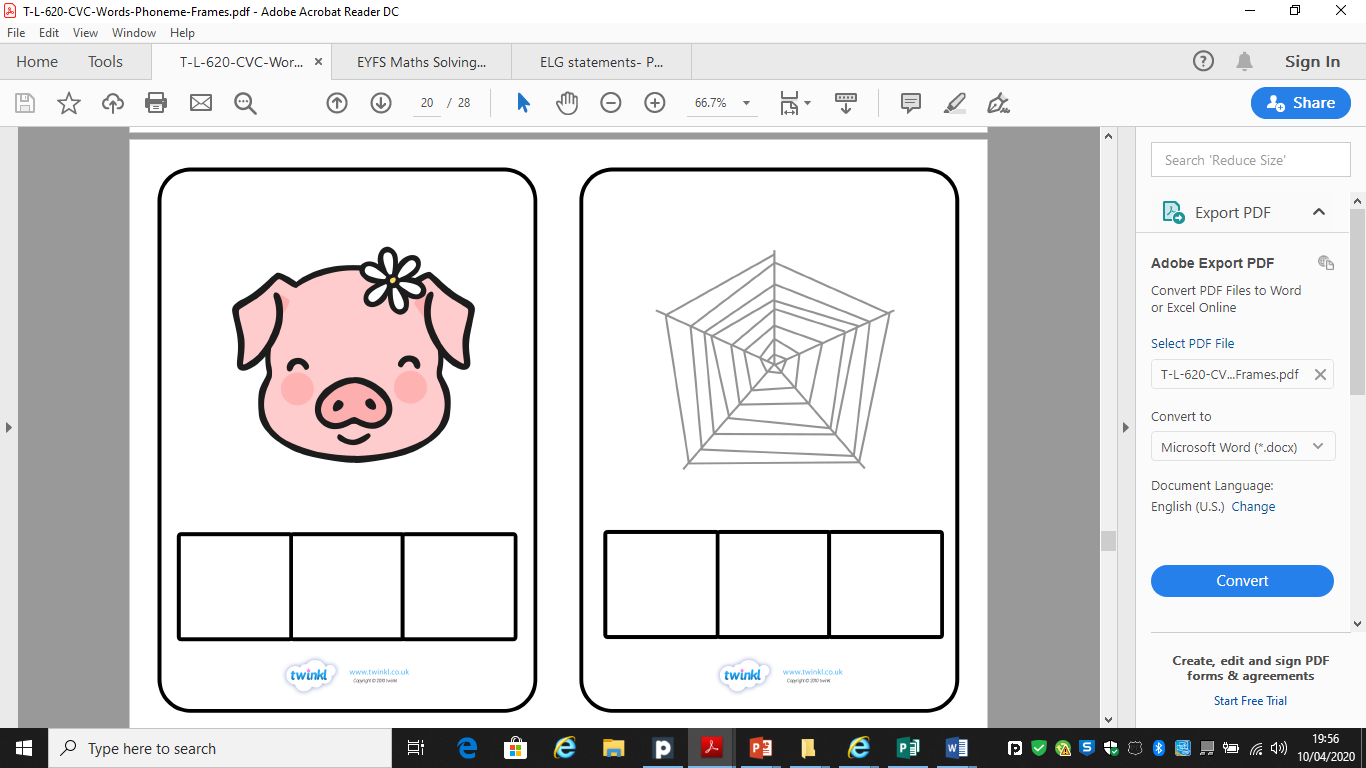 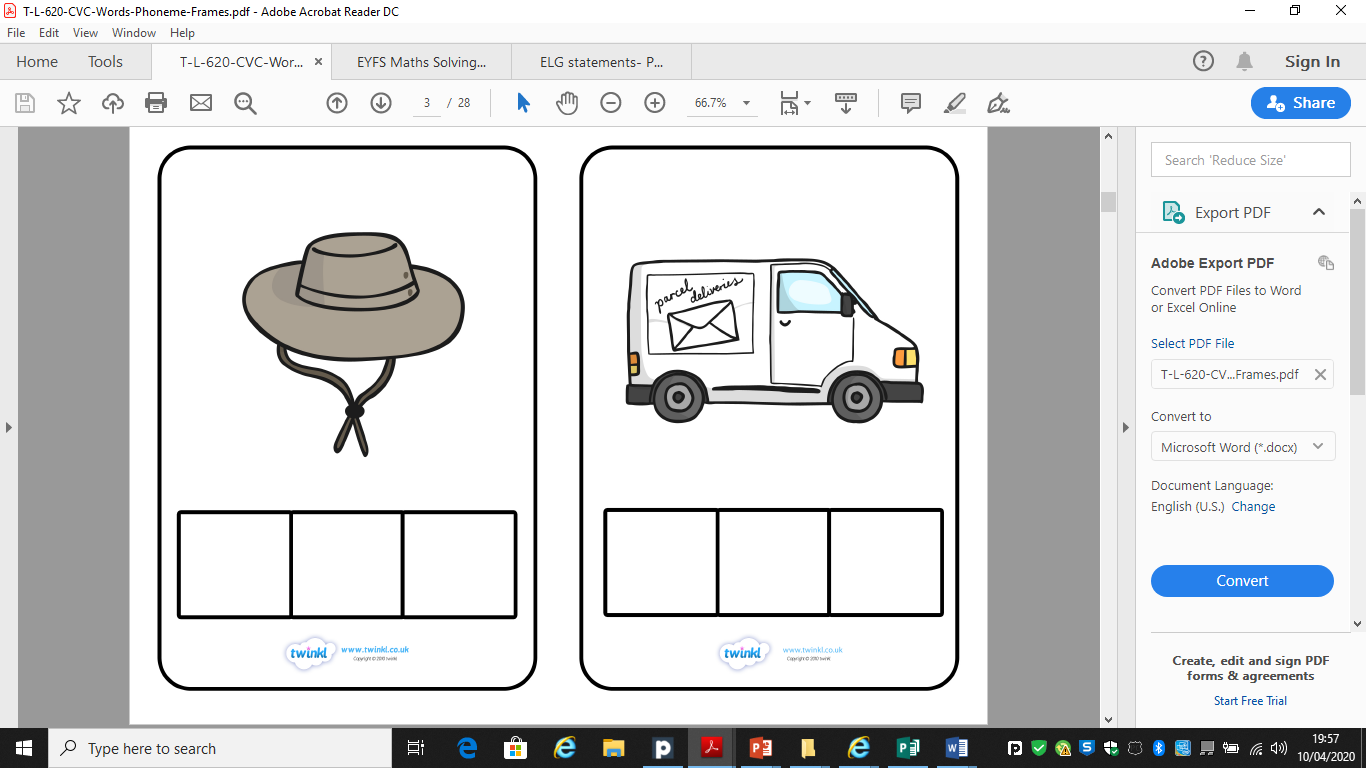 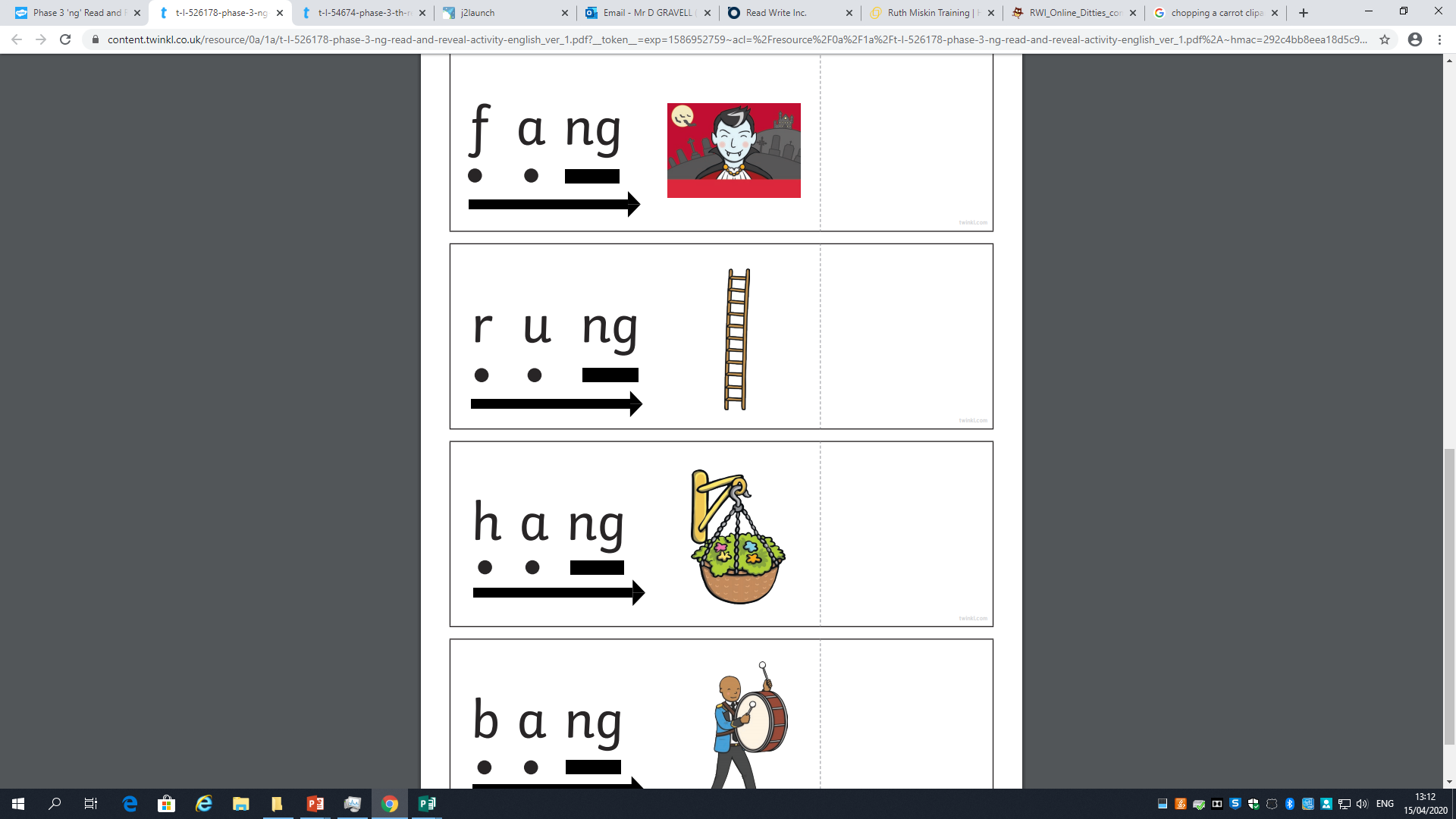 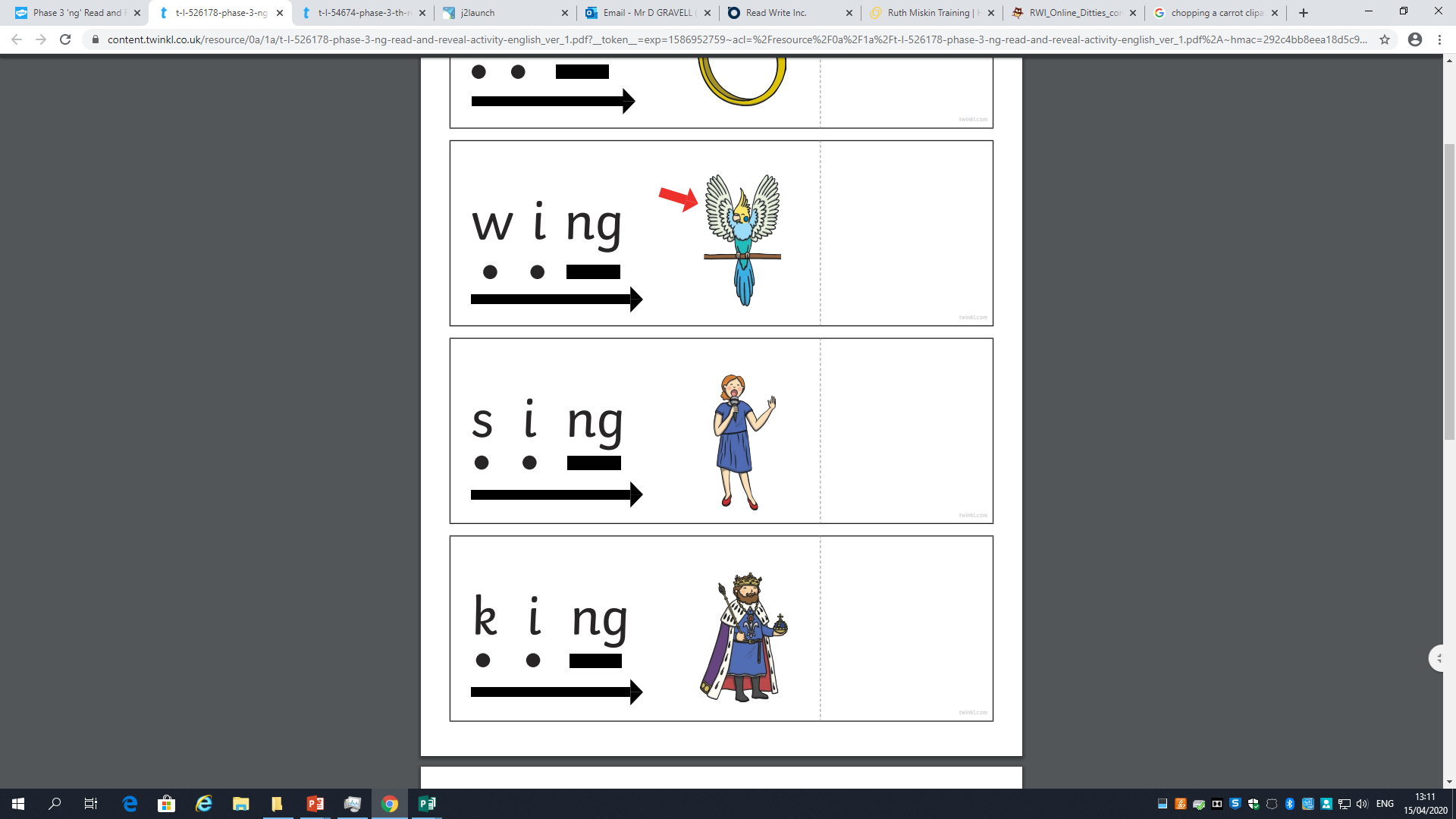 h
a
ng
k
i
ng
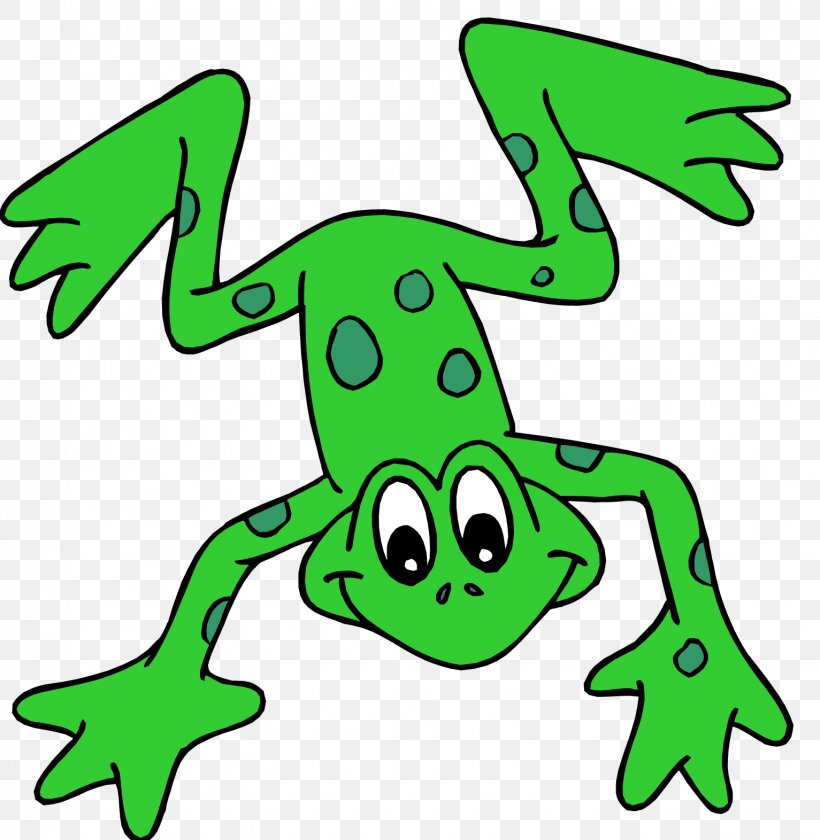 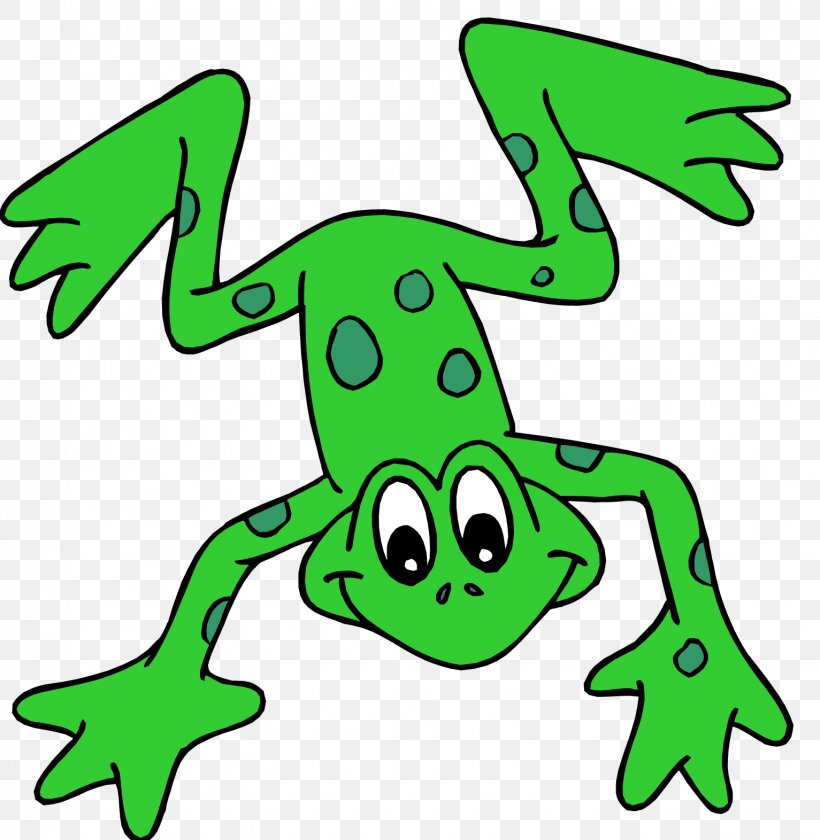 Phonics- Ditty
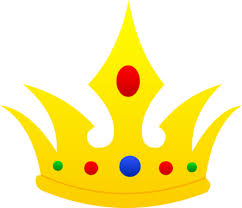 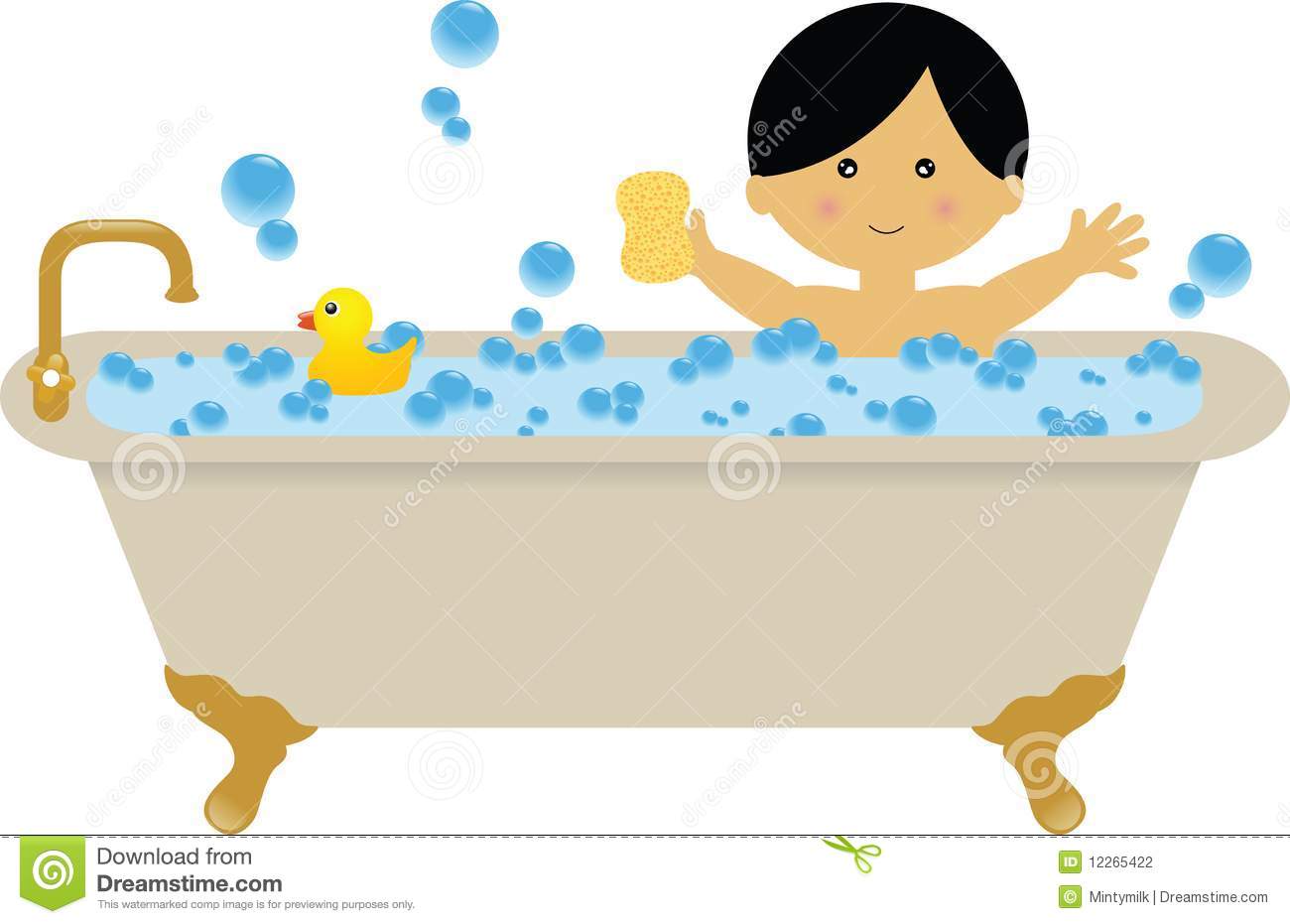 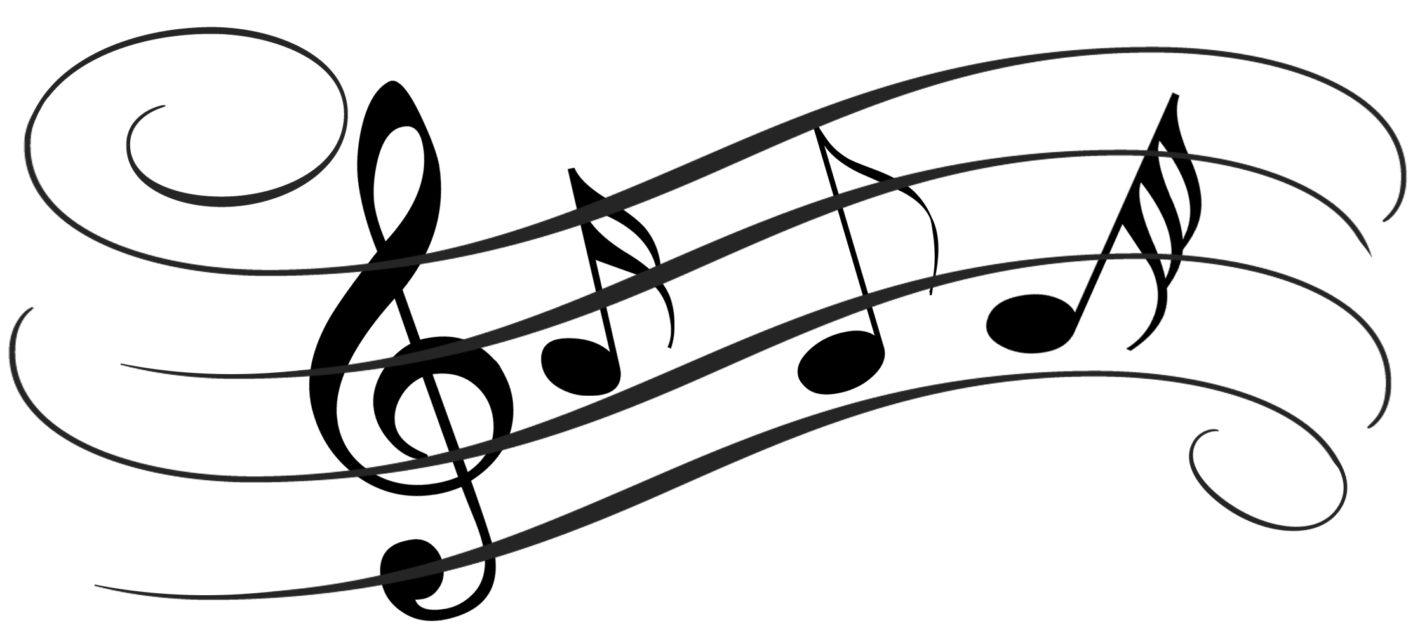 Hold a sentence:
The king can sing in the bath.
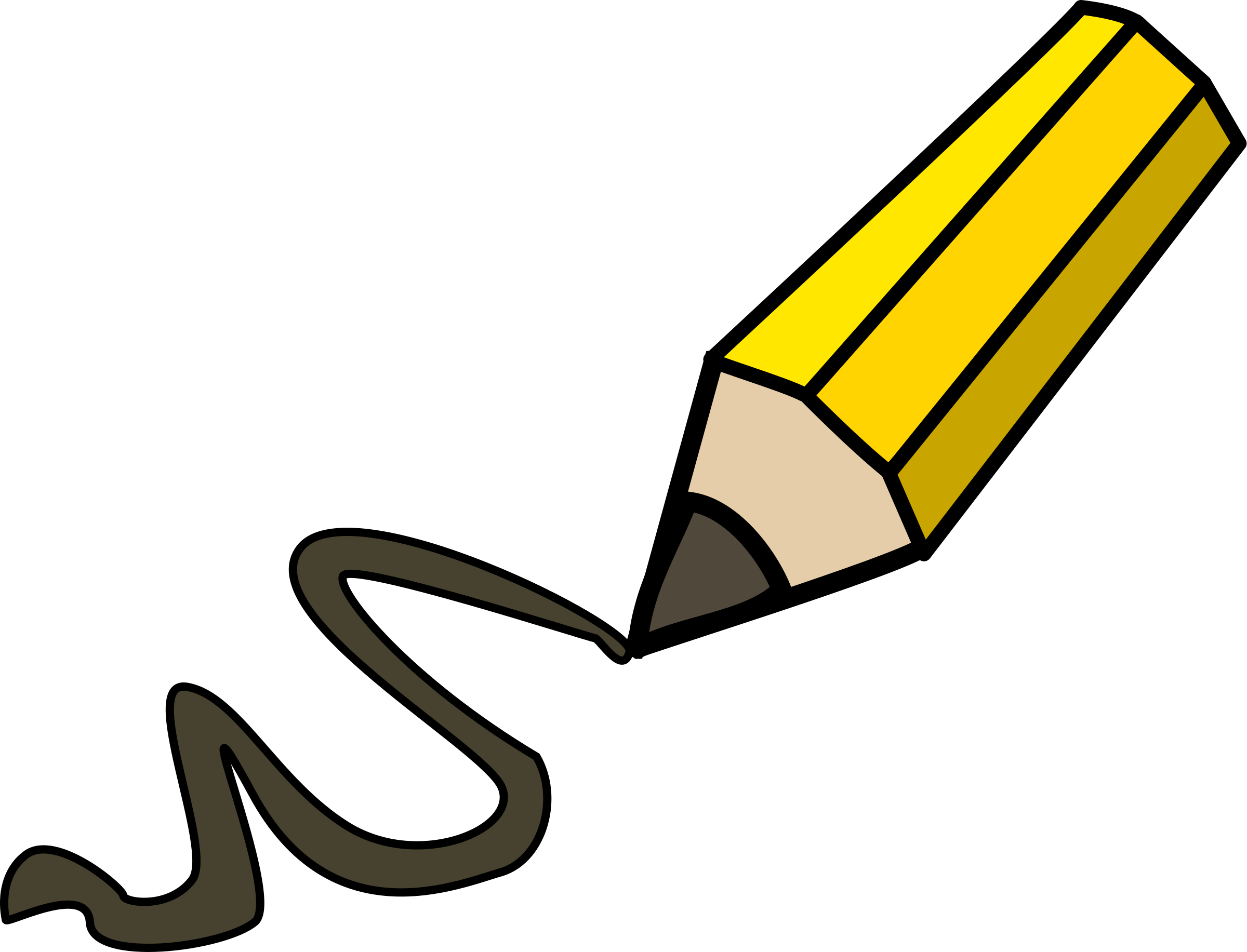 Literacy
Session 4-
Making a sentence
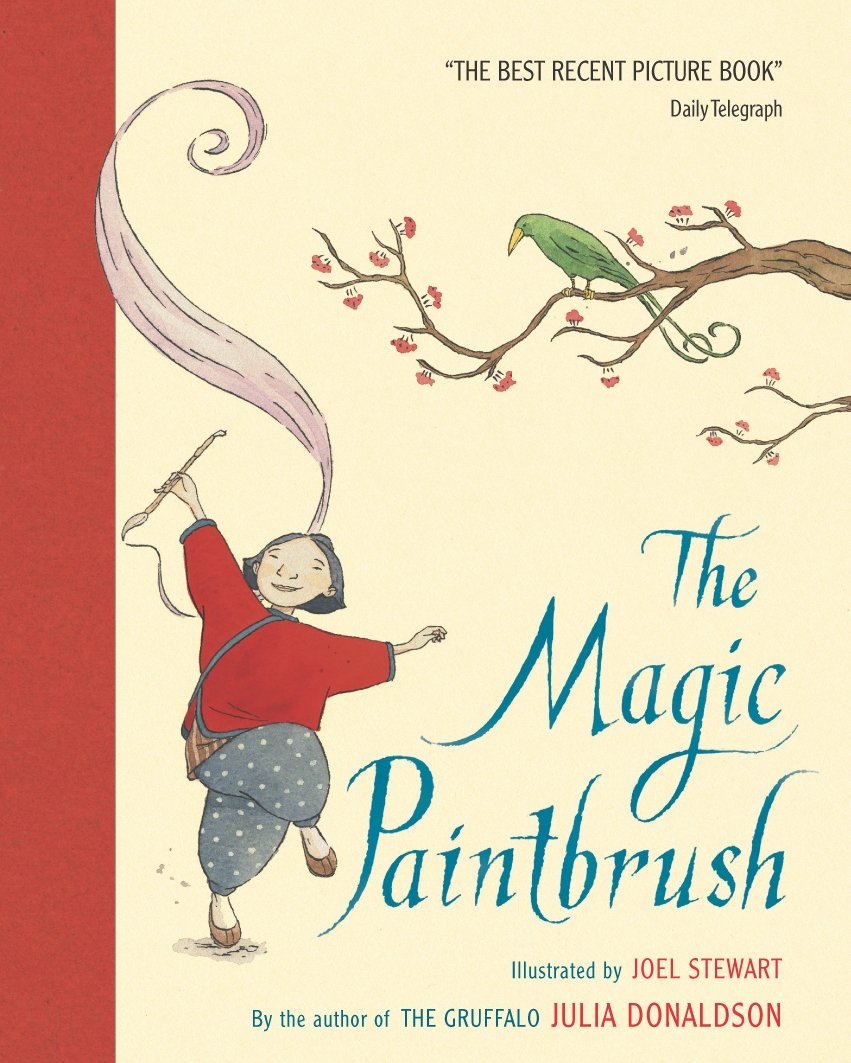 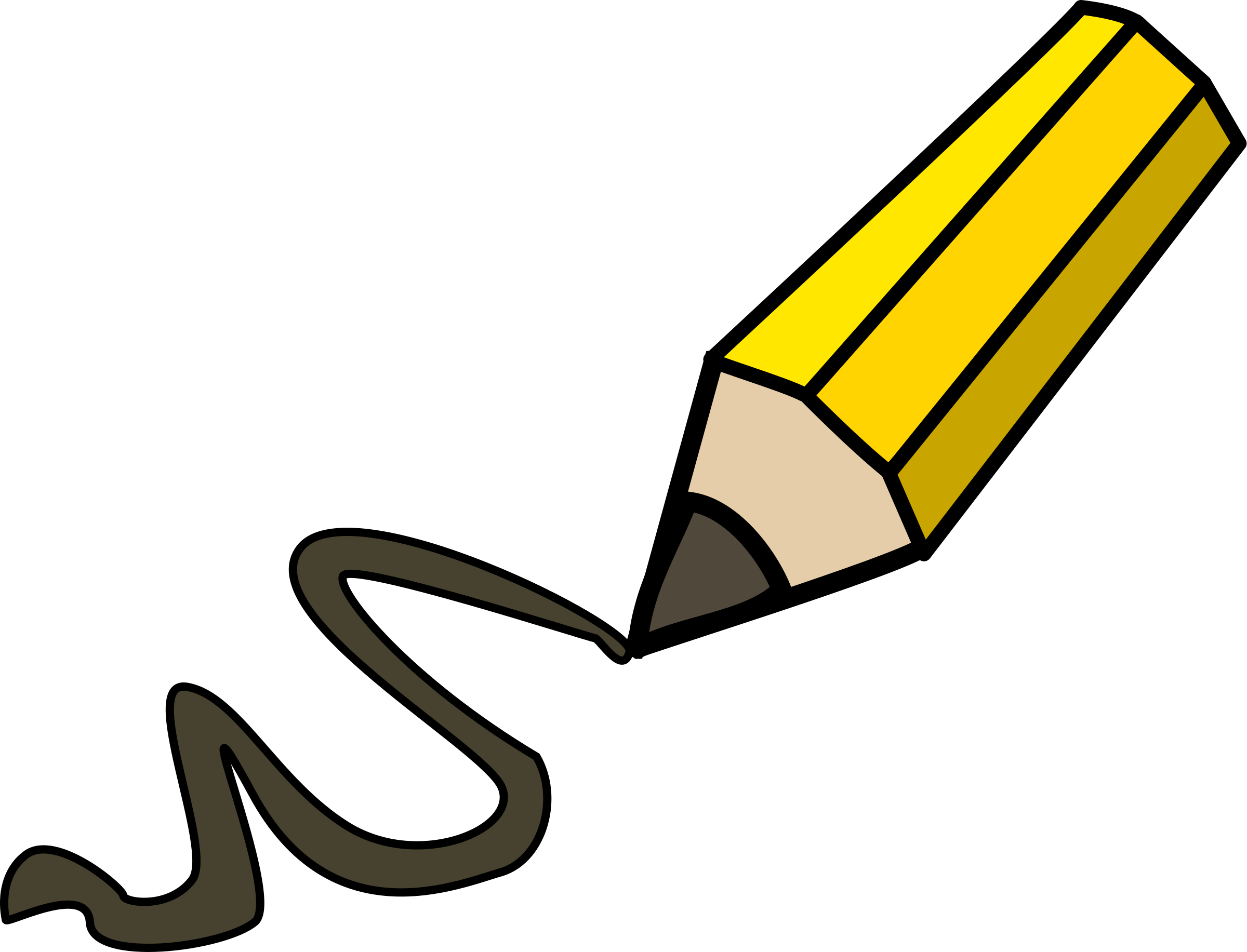 Literacy- Session 4
Can you unscramble the sentence so it makes sense?
.
red
I
like
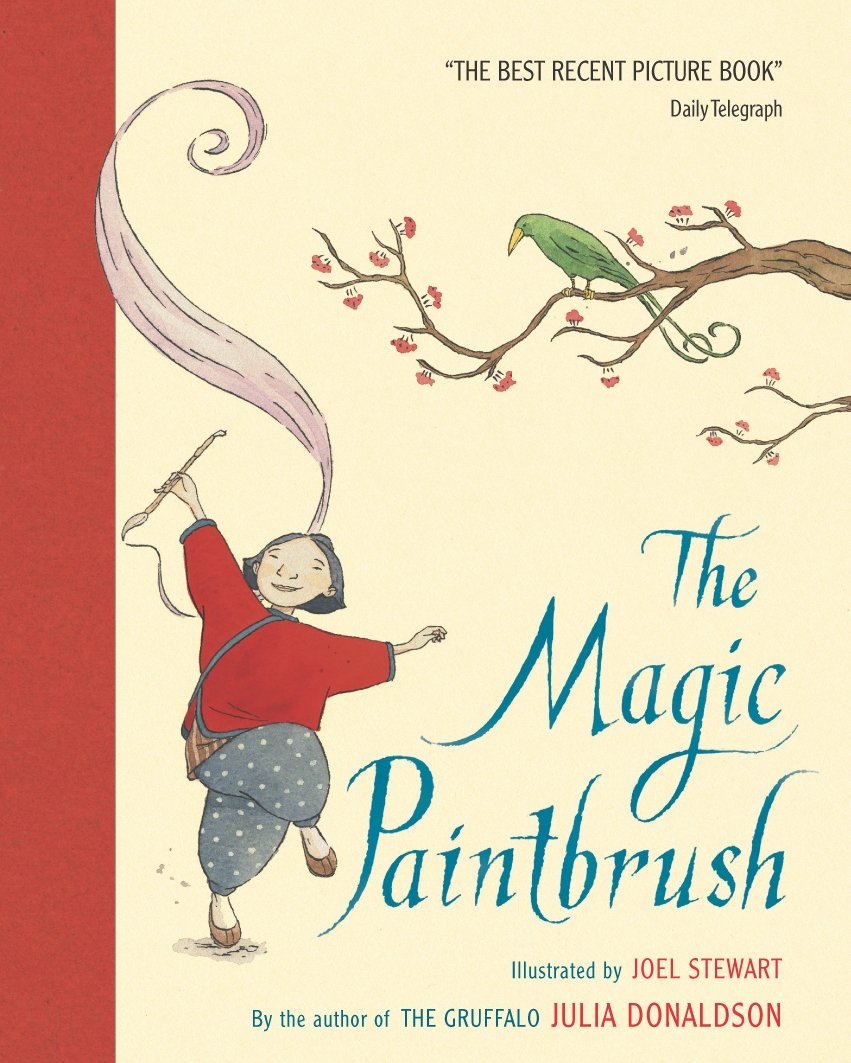 I
.
like
red
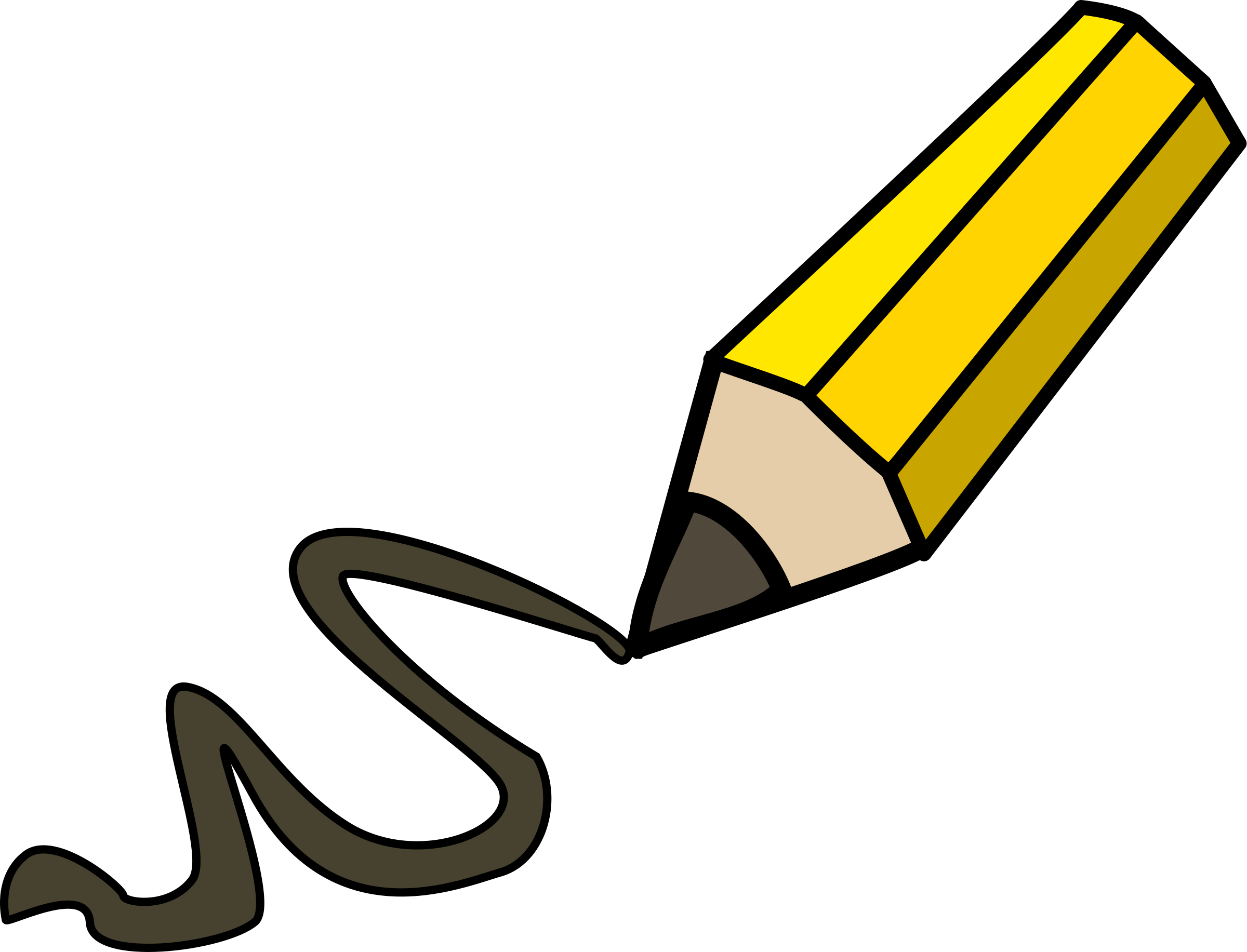 Literacy- Session 4
Can you unscramble the sentence so it makes sense?
I
like
black
.
black
I
like
.
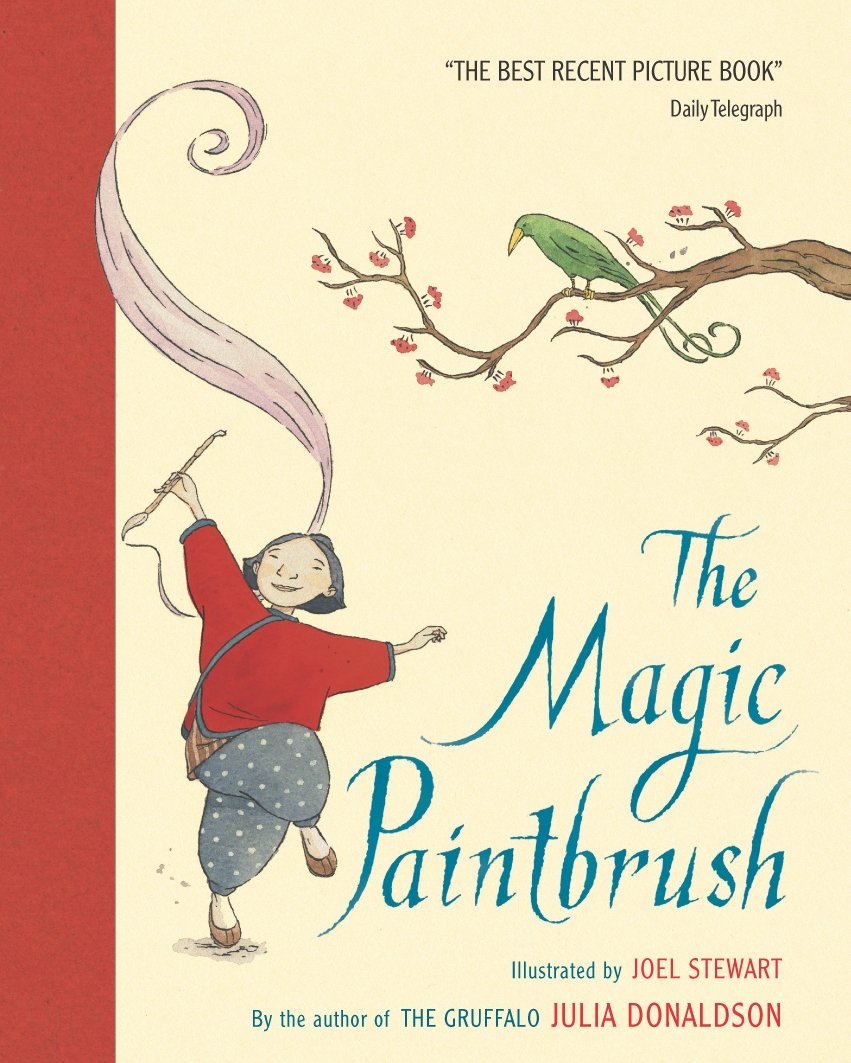 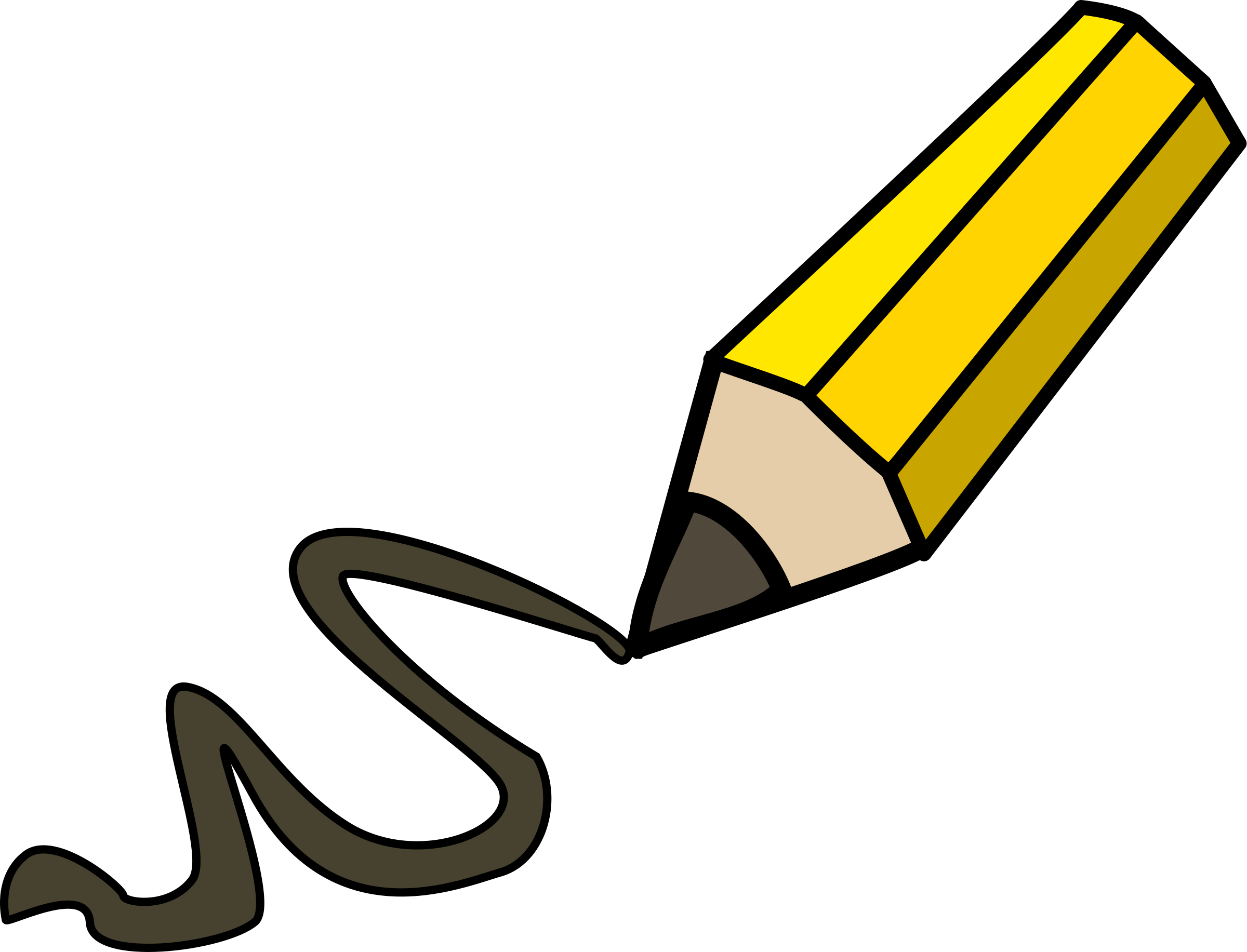 Literacy- Session 4
Can you unscramble the sentence so it makes sense?
.
like
green
I
do
not
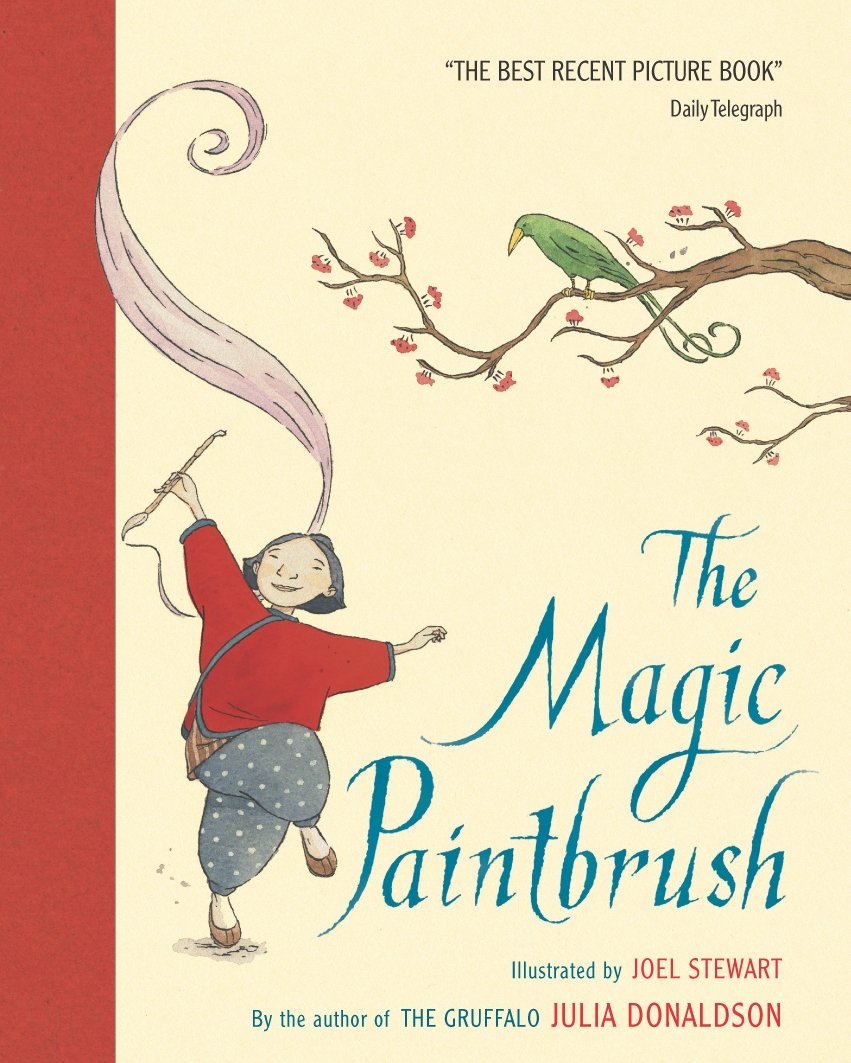 I
.
green
not
do
like
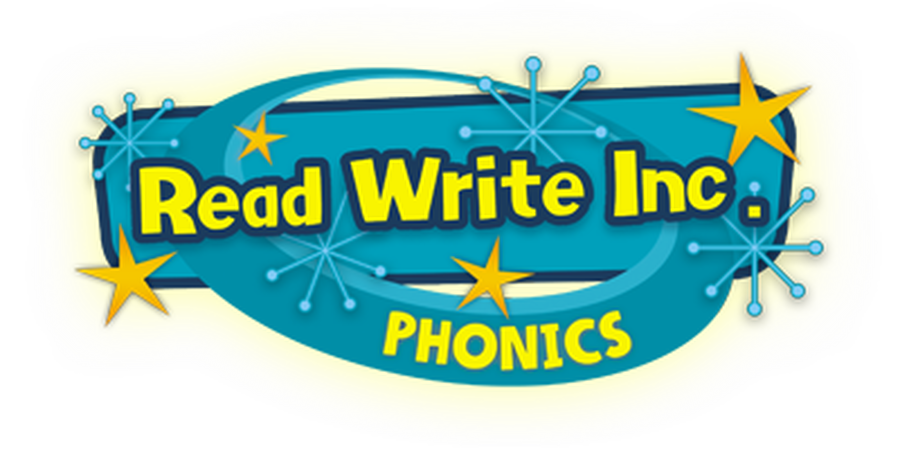 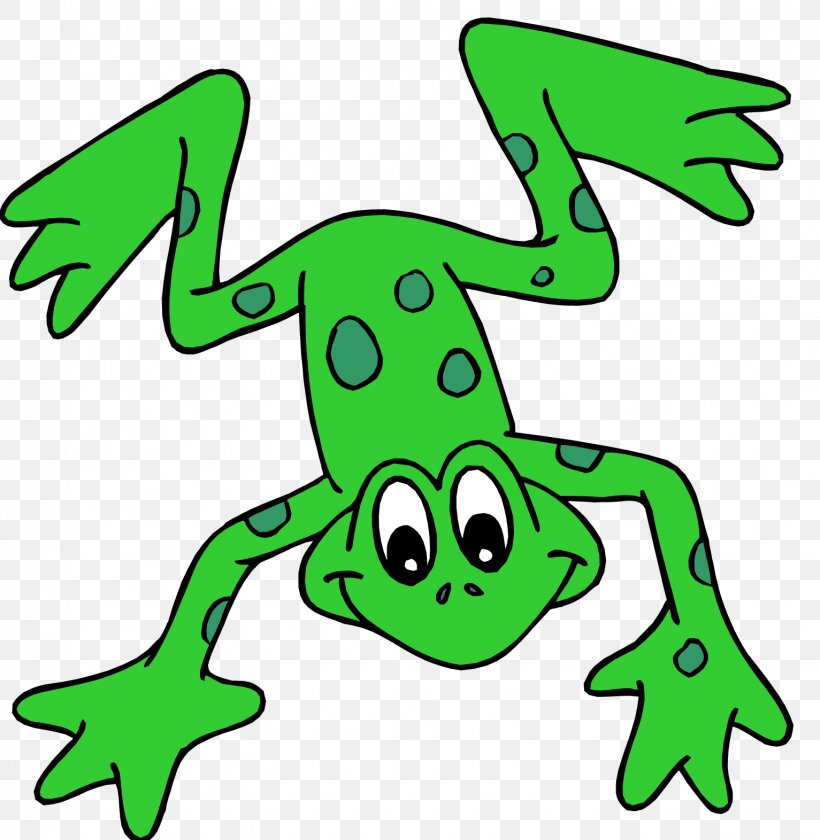 Now it’s your turn to write a sentence.
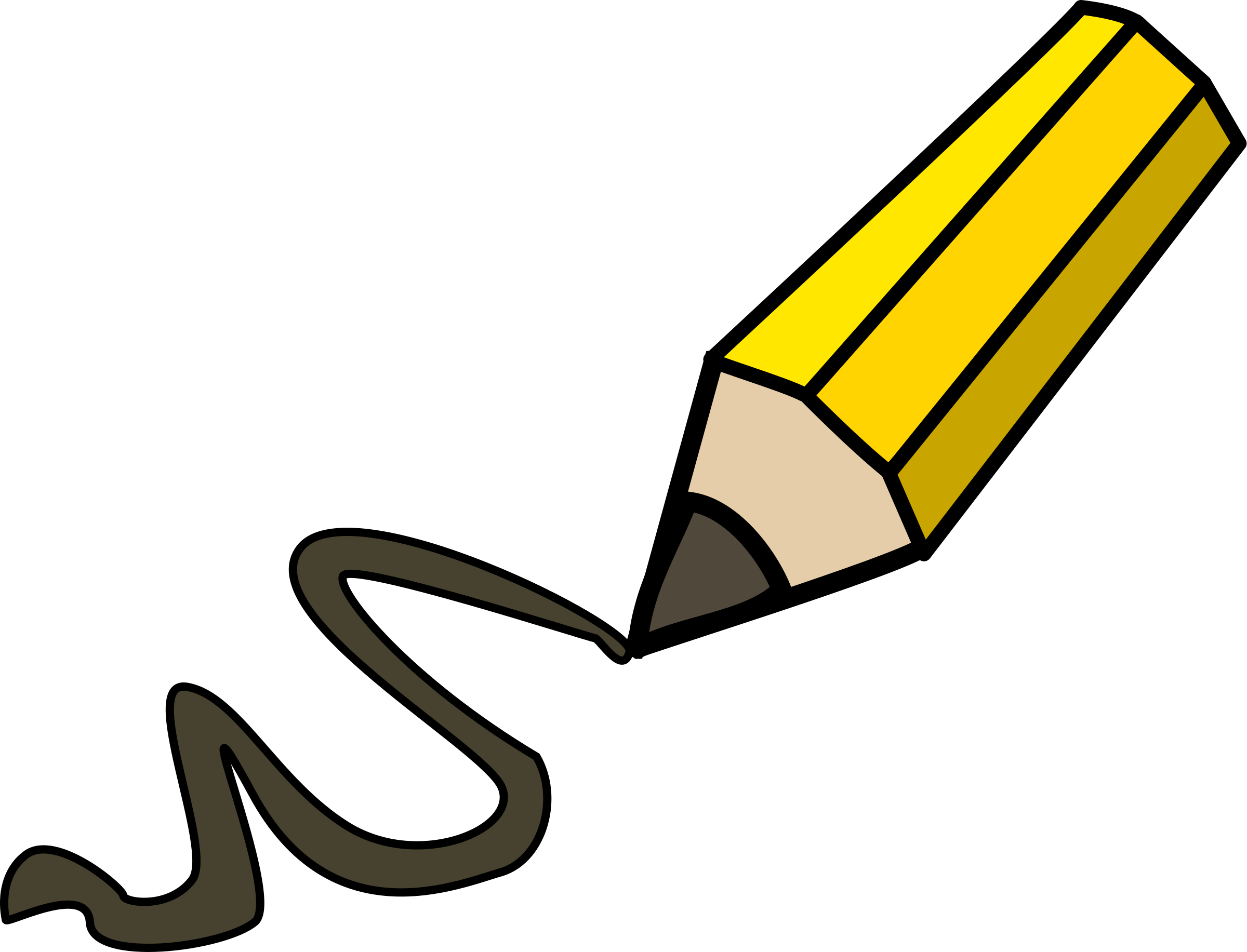 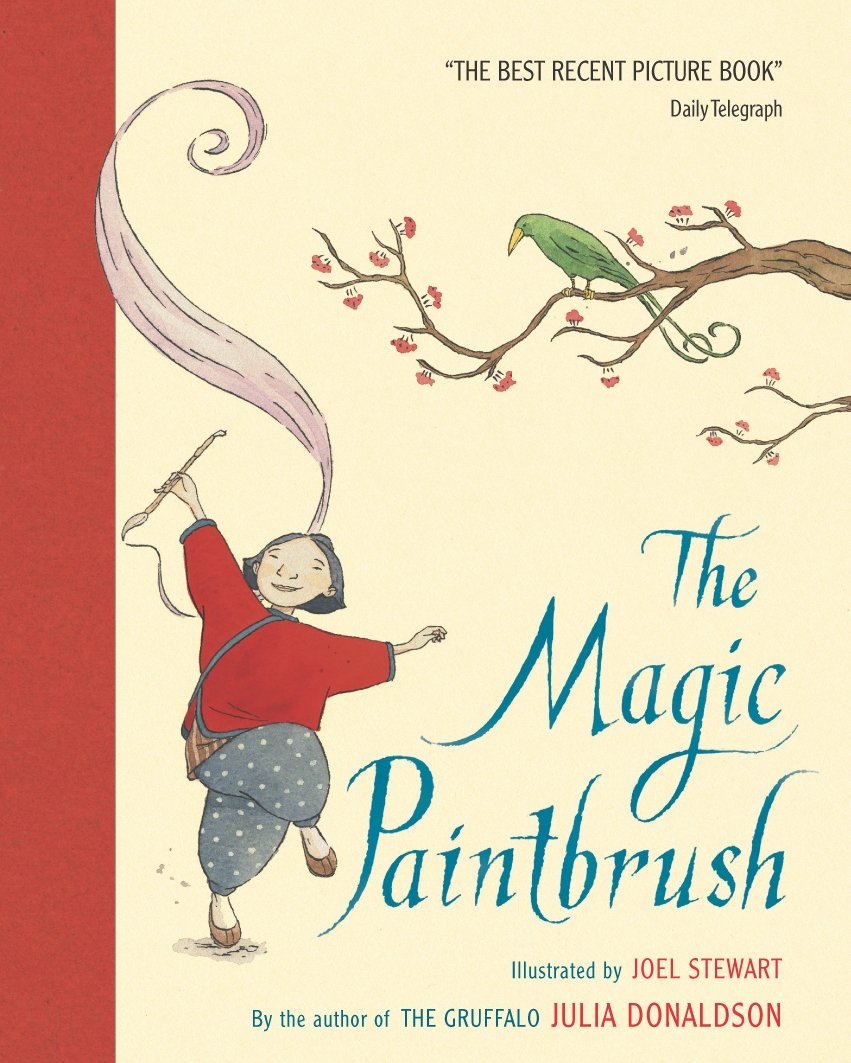